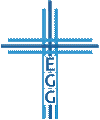 Vier herausragende Erkenntnisse über die Menschwerdung Christi
Johannes 1,14-18
Er macht Gottes Herrlichkeit sichtbar (Vers 14)
Er blieb Gott (Vers 15)
Er reicht Gnade aus der Fülle dar (Verse 16-17)
Er macht den Vater bekannt (Vers 18)
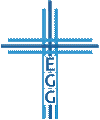 1. Er macht Gottes Herrlichkeit sichtbar
Jesus wurde ein Mensch aus Fleisch und Blut (Römer 1,3; 1. Timotheus 3,16; 1. Johannes 4,2; 2. Johannes 7; vgl. Kolosser 1,22)
… aber ohne Sünde (Johannes 8,46; 1. Johannes 3,5; 2. Korinther 5,21; Hebräer 4,15; 7,26; 1. Petrus 2,22)
… und bezahlte einen hohen Preis (2. Korinther 8,9; Philipper 2,5-8)
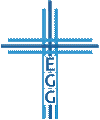 Vier herausragende Erkenntnisse über die Menschwerdung Christi
1. Er macht Gottes Herrlichkeit sichtbar
Die Herrlichkeit Christi
Zeigt sich in seinem göttlichen Wesen (Epheser 4,32; 2. Petrus 3,18; 1. Korinther 1,30; Johannes 14,6; vgl. 2. Mose 34,5-7)
bestand vor Grundlegung der Welt (Johannes 17,5.24)
ist Gottes Herrlichkeit (Hebräer 1,3; 2. Korinther 4,4.6; Johannes 7,18; 8,50; 17,5.22; uvm.)
offenbart er in den Zeichen (Johannes 2,11; 11,4.40)
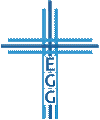 Vier herausragende Erkenntnisse über die Menschwerdung Christi
1. Er macht Gottes Herrlichkeit sichtbar
Die Herrlichkeit Christi
steht in Verbindung mit Tod, Auferstehung und Himmelfahrt (Johannes 7,39; 12,16.23.28; 17,1; Apostelgeschichte 3,13; uvm.)
Vorschau bei der Verklärung Jesu (Matthäus 17,1-2; vgl. 2. Petrus 1,16-17)
Offenbarung bei der Wiederkunft Jesu (Matthäus 16,27; 24,30; 25,31; Titus 2,13; 1. Petrus 4,13; Offenbarung 19,11-16)
 Christus ist herrlich und wir sollen ihn verherrlichen!
 Blicke auf Christus (2. Korinther 3,18)!
 Begeistere dich für Jesus!
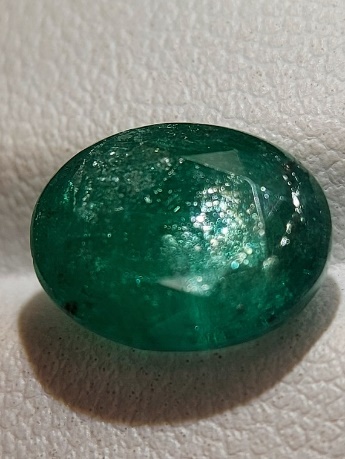 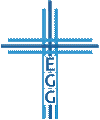 Vier herausragende Erkenntnisse über die Menschwerdung Christi
2. Er blieb Gott
Johannes der Täufer bezeugt die ewige Existenz Jesu Christi, des Sohnes Gottes, der als Mensch vor ihm stand (Johannes 1,27.30; vgl. Markus 1,7; Matthäus 3,11; Johannes 8,58)
 Glaubst du das?
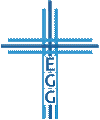 Vier herausragende Erkenntnisse über die Menschwerdung Christi
3. Er reicht Gnade aus der Fülle dar
1. Gnade Gottes: Das gute Gesetz (Psalm 19,8; Römer 7,12; 1. Timotheus 1,8)
				Etwas Besseres muss kommen: Die Veränderung des 					Herzens durch den Erlöser (5. Mose 30,6; Kolosser 					2,11-14; Römer 2,25-29)

2. Gnade Gottes: Gnade und Wahrheit durch Christus (Kolosser 1,22; Römer 3,24; 5,21; uvm.)
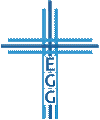 Vier herausragende Erkenntnisse über die Menschwerdung Christi
4. Er macht den Vater bekannt
Keiner kann Gott sehen (Johannes 5,37; 6,46; 2. Mose 33,18-20; 1. Timotheus 6,16; 1. Johannes 4,12; vgl. 1. Mose 32,31; Richter 13,22)
Christus
verkündigt den Vater (Johannes 16,25; 17,26)
zeigt den Vater in sich selbst (Johannes 14,6-9)
tut die Werke des Vaters und redet seine Worte (Johannes 10,32.3; 14,10-17; 14,31; 15,10.15; 17,4.6.8.14)
Sohn erkennen = Vater erkennen (Johannes 8,19; 12,45; 14,7-11)
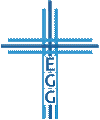 Vier herausragende Erkenntnisse über die Menschwerdung Christi
Vier herausragende Erkenntnisse über die Menschwerdung Christi
Johannes 1,14-18
Er macht Gottes Herrlichkeit sichtbar (Vers 14)
Er blieb Gott (Vers 15)
Er reicht Gnade aus der Fülle dar (Verse 16-17)
Er macht den Vater bekannt (Vers 18)
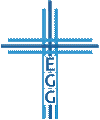